Review of AlGaAs Mirror Noise Scalings
Andri Gretarsson, Garrett Cole, Gregg Harry, Steve Penn
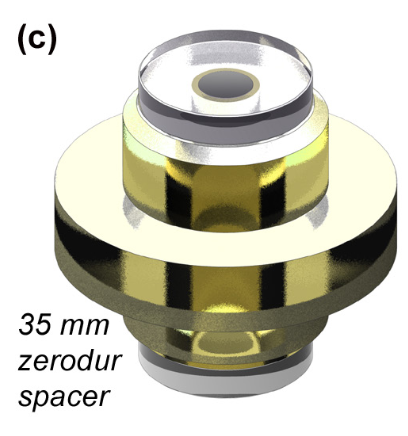 AlGaAs Cavity Measurements
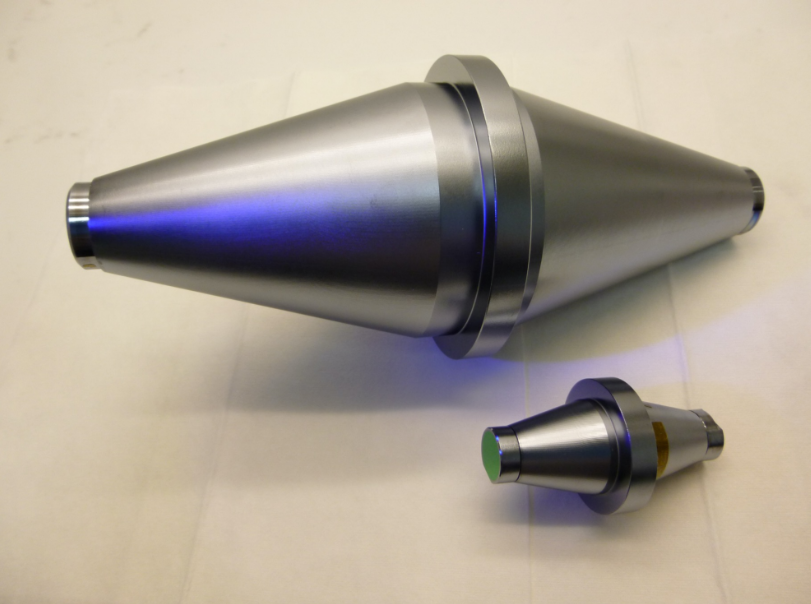 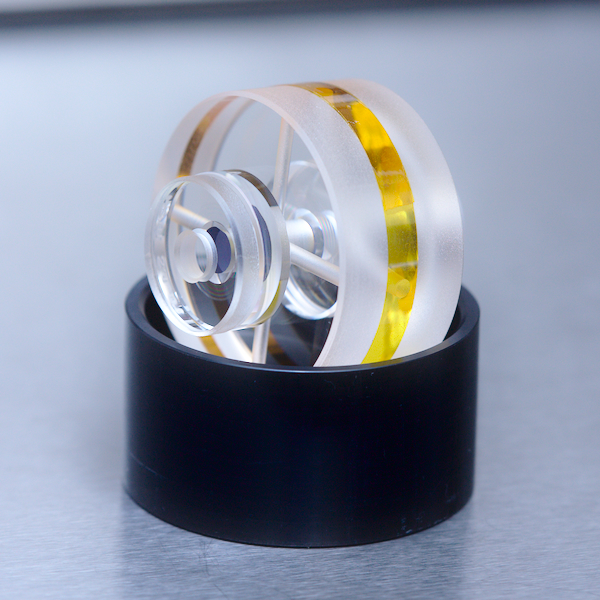 NIST
T = 295 Kw = 343 μm𝜆 = 1156 nm
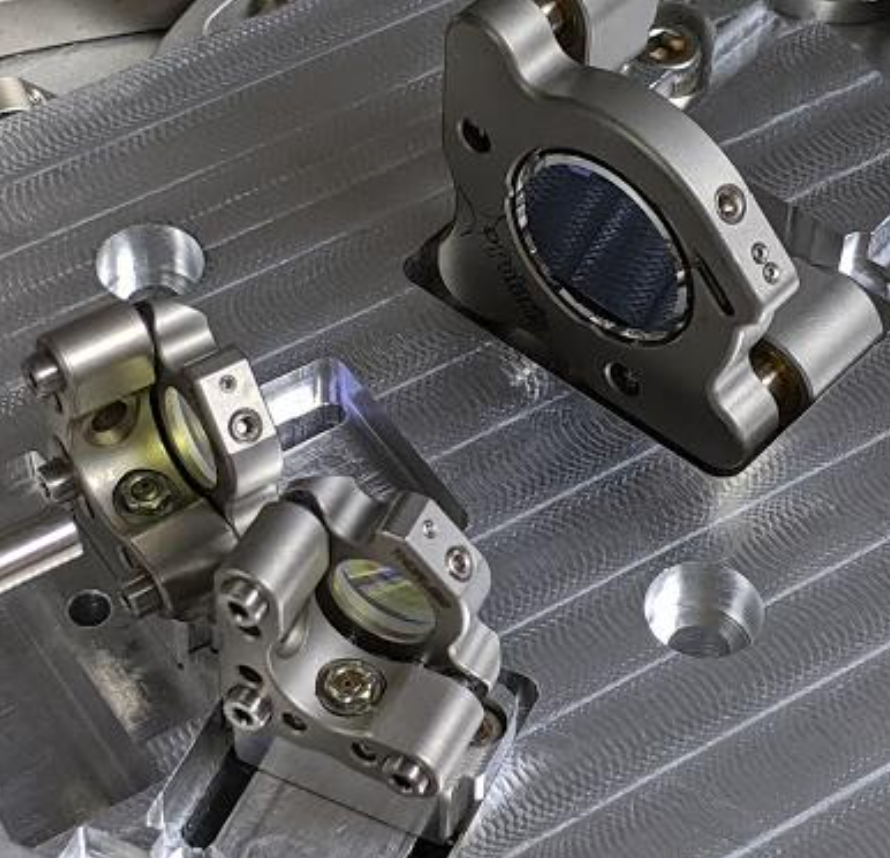 PTB, JILA (2023)
T = 124K, and 4K, 16K.
w = 482 microns, 294 microns
MITT = 295 Kw = 50  μm𝜆 = 1064 nm
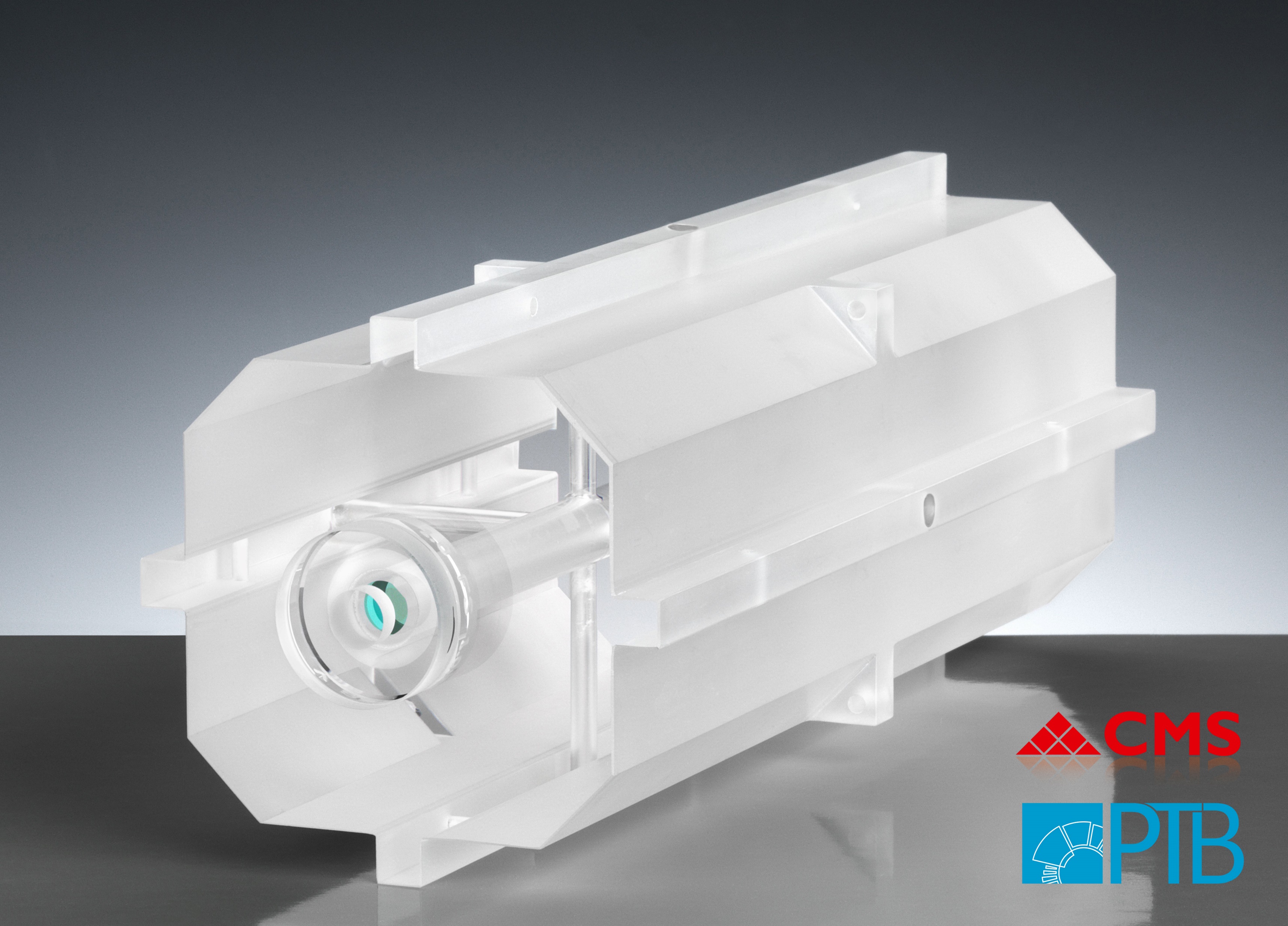 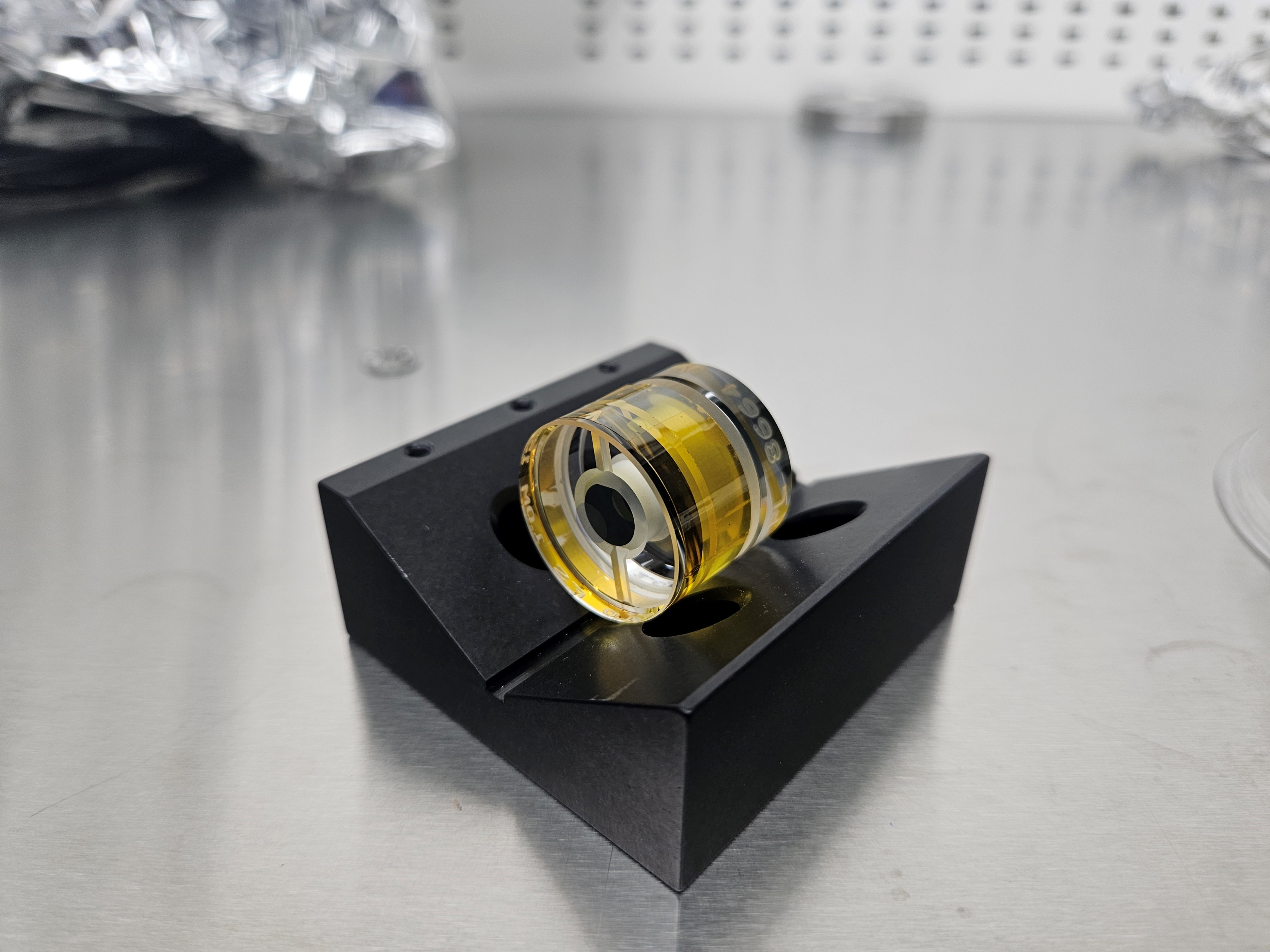 Thorlabs
T = 295 Kw = 422 μm𝜆 = 1550 nm
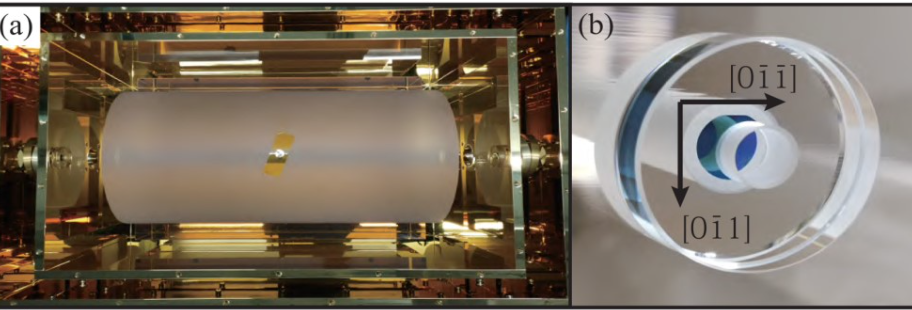 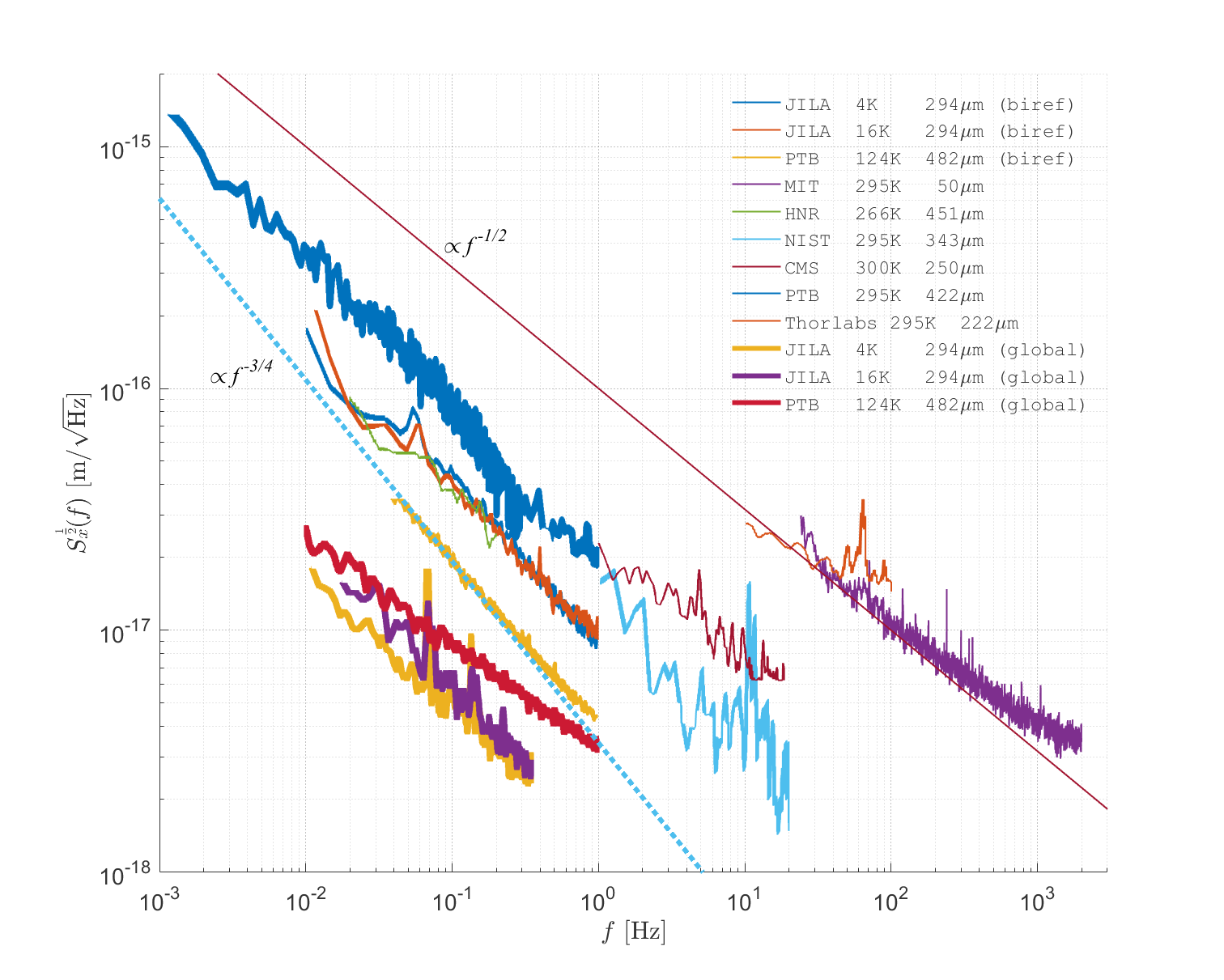 Convert to Single Mirror Displacement and Compare
Temperature and Spot-size scaling for PTB+JILA polarization noise
PTB cavity has approximately twice the spot size as the JILA cavity.
Both JILA data sets are on the same cavity, so same spot size but factor of 4 different in temperature.
Can’t rule out temperature dependence entirely, but significantly constrained by room temperature cavities.
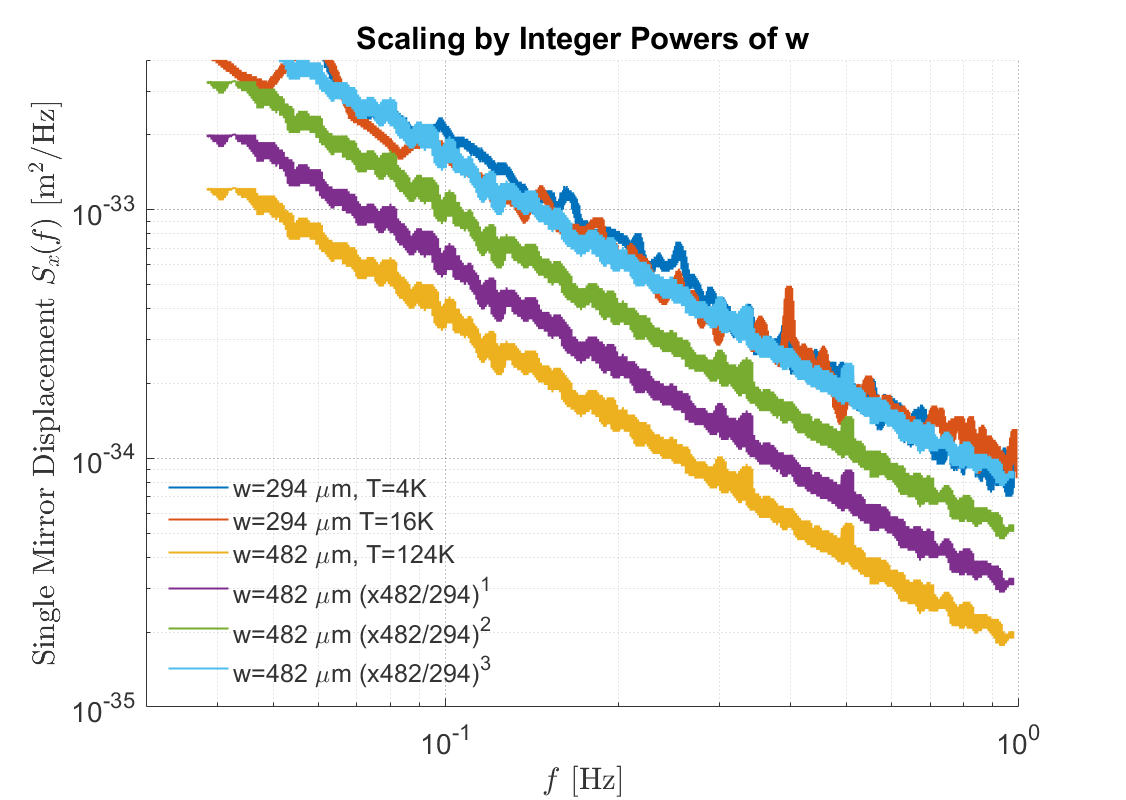 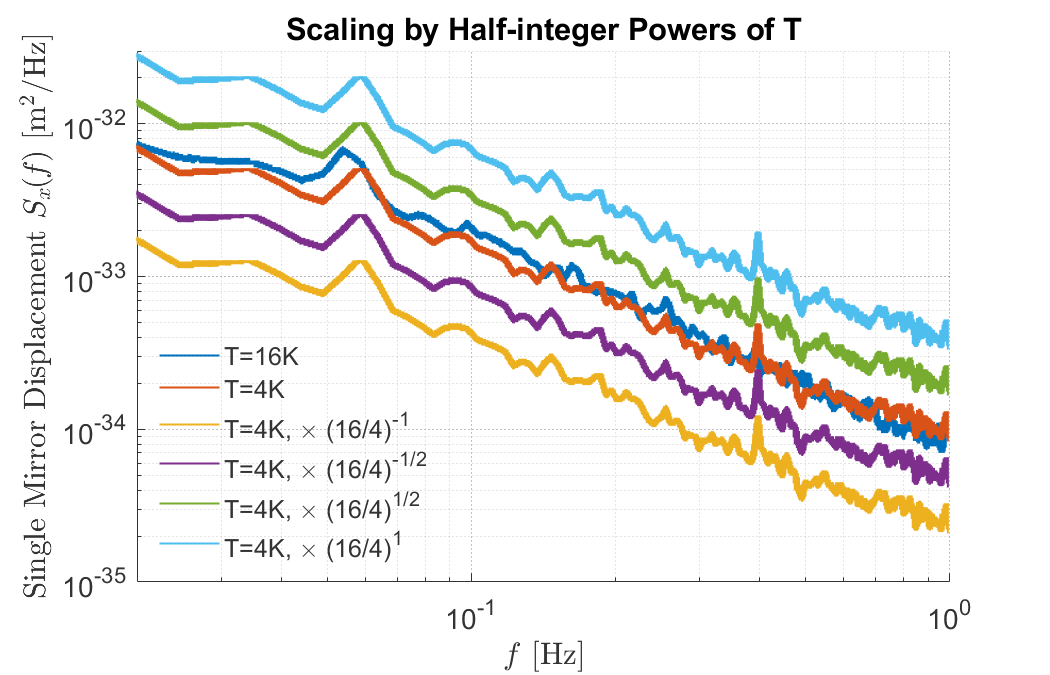 No significant T-scaling
Intensity Dependence
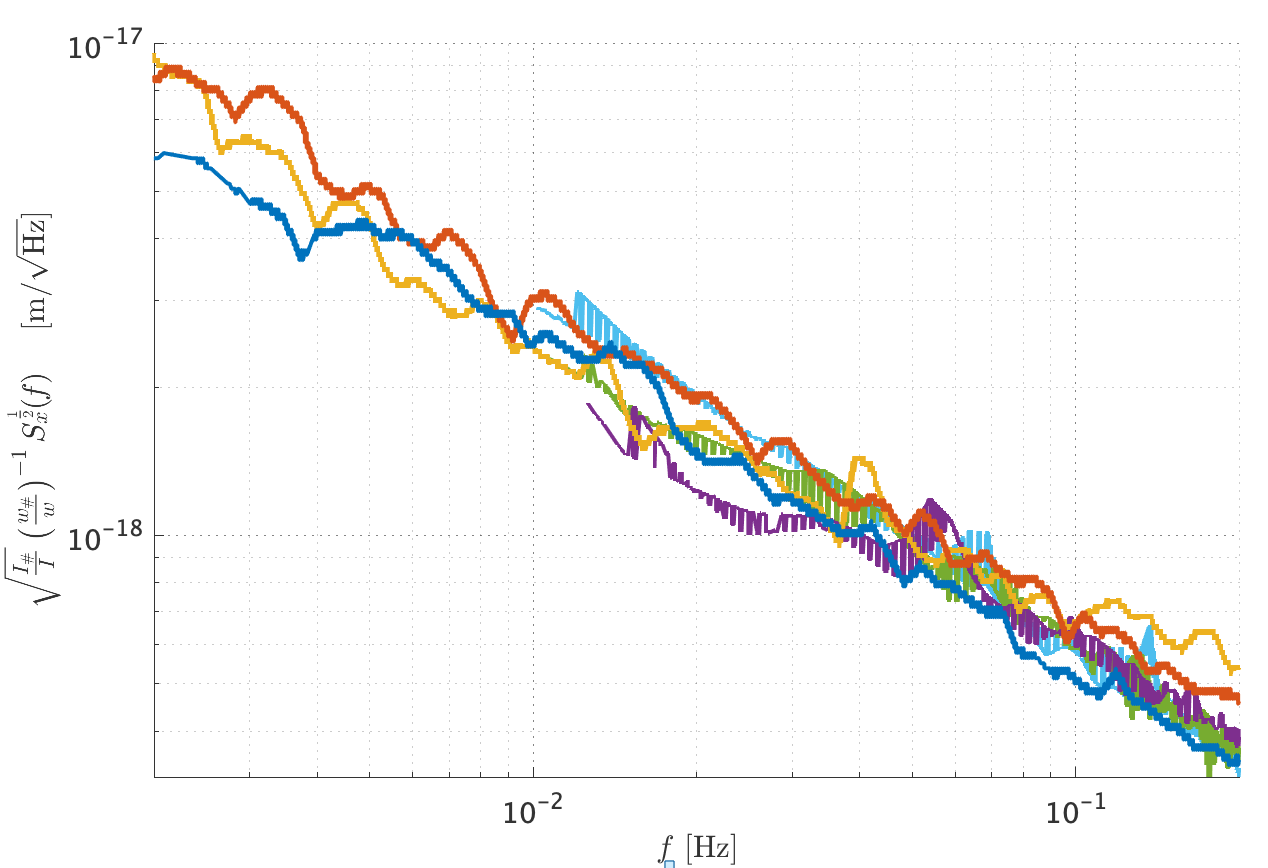 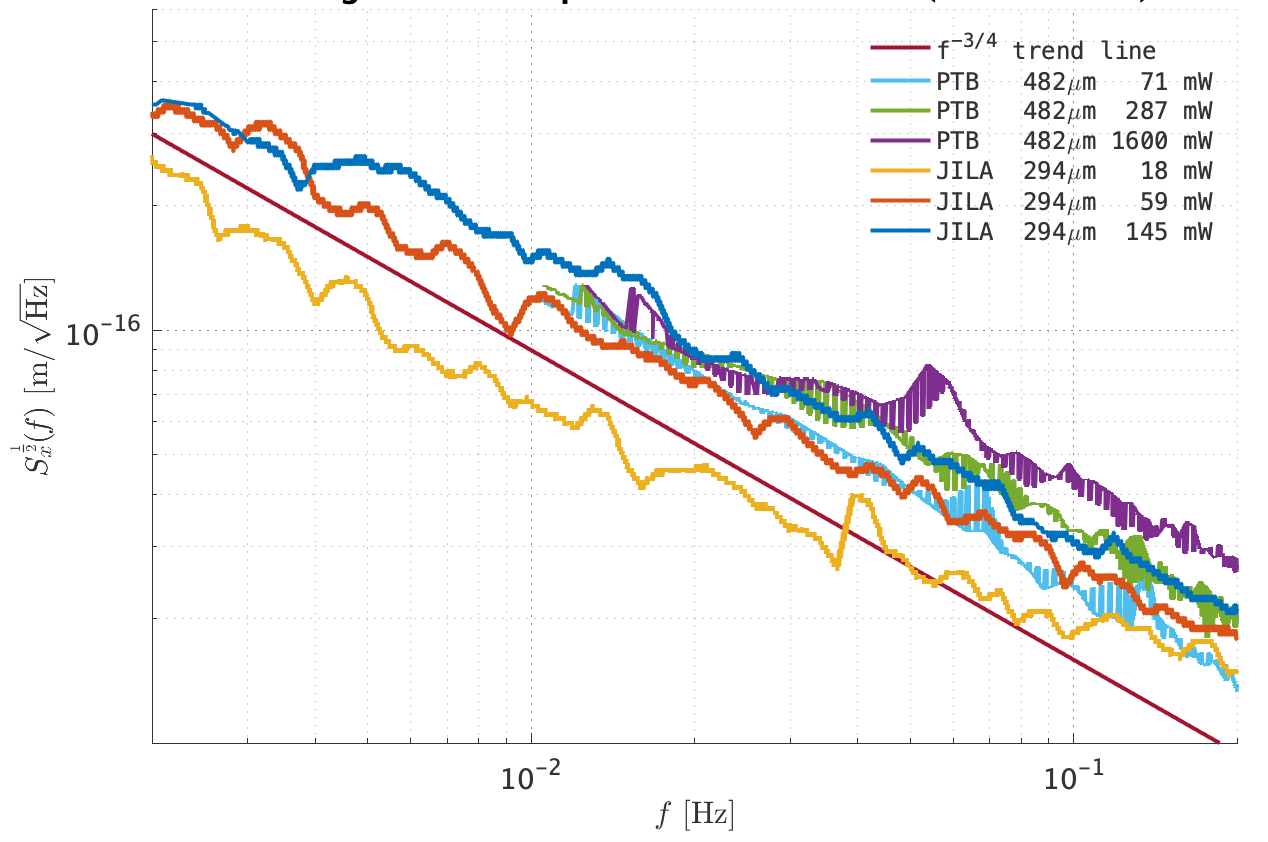 4
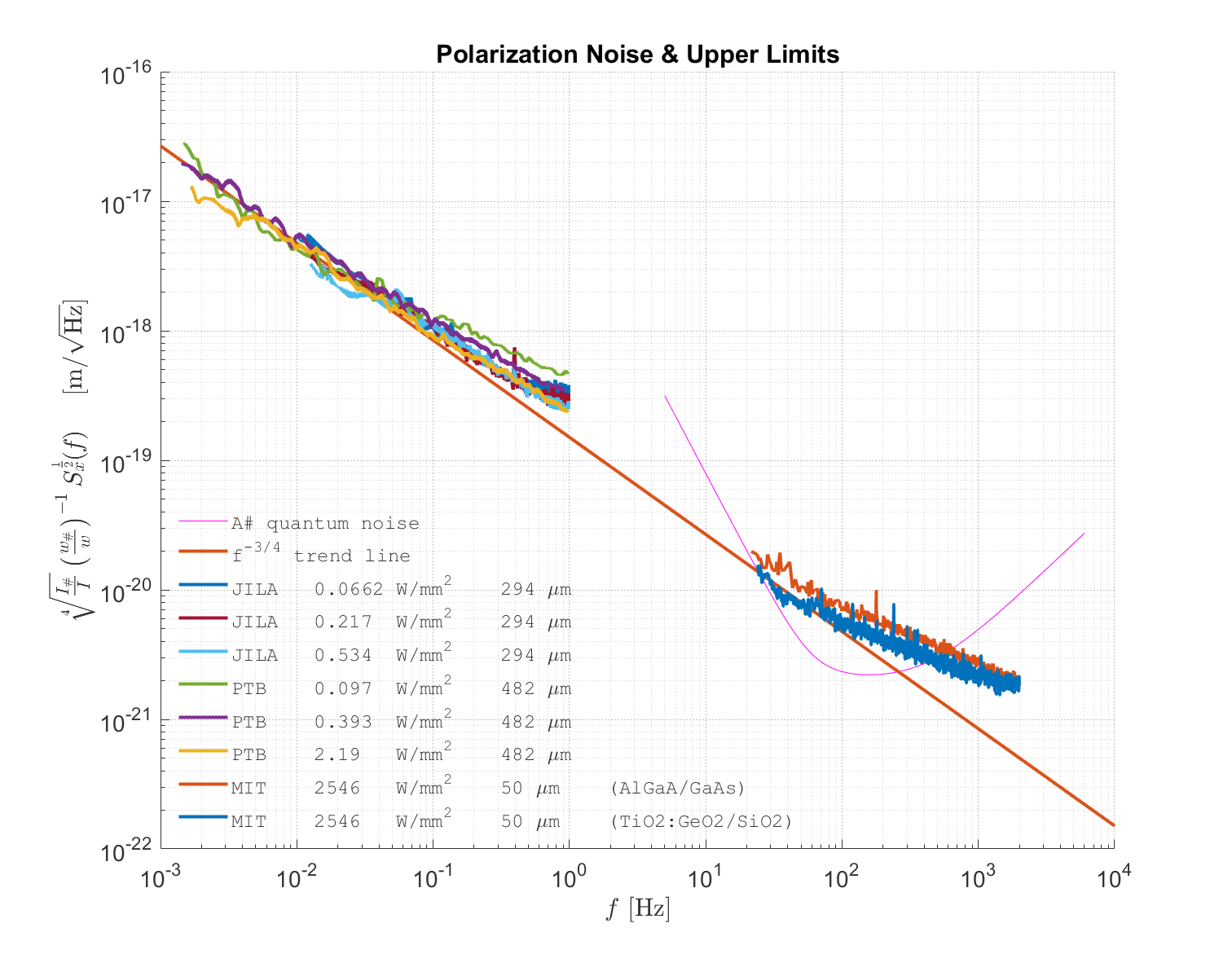 MIT cavity is close to  birefringence noise extrapolation at room temperature
Use scalings found in JILA and PTB data to scale to the same beam radius and irradiance.
MIT thermal noise experiment is very close to pol. Noise  extrapolation at low frequency. Just needs another factor of 2!
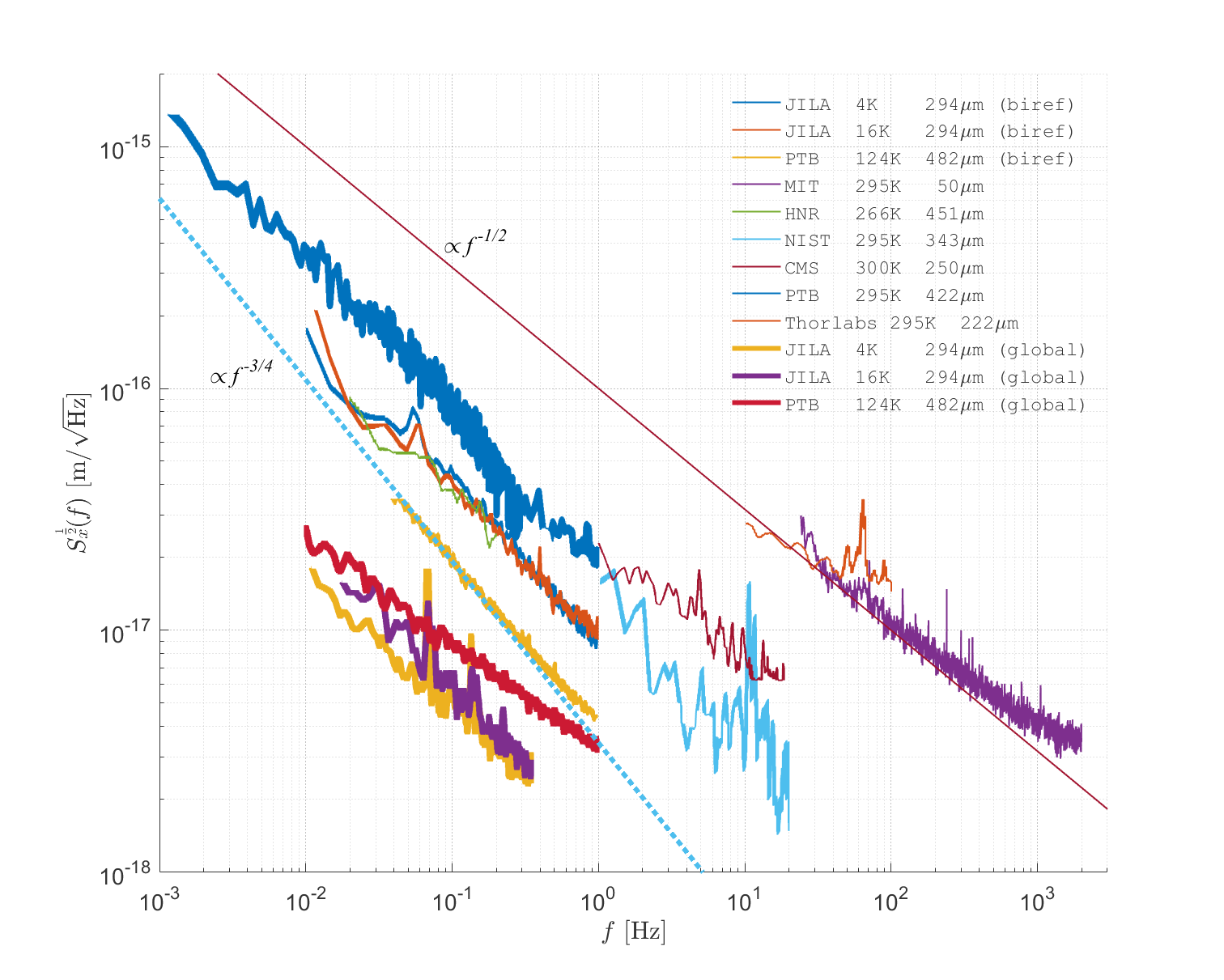 What about Global Noise?
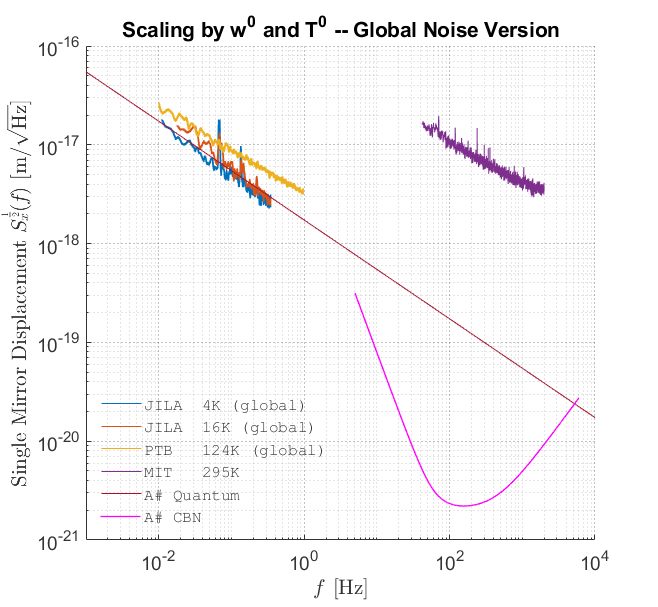 Scary physics-free noise scaling
What about “Global Noise”?
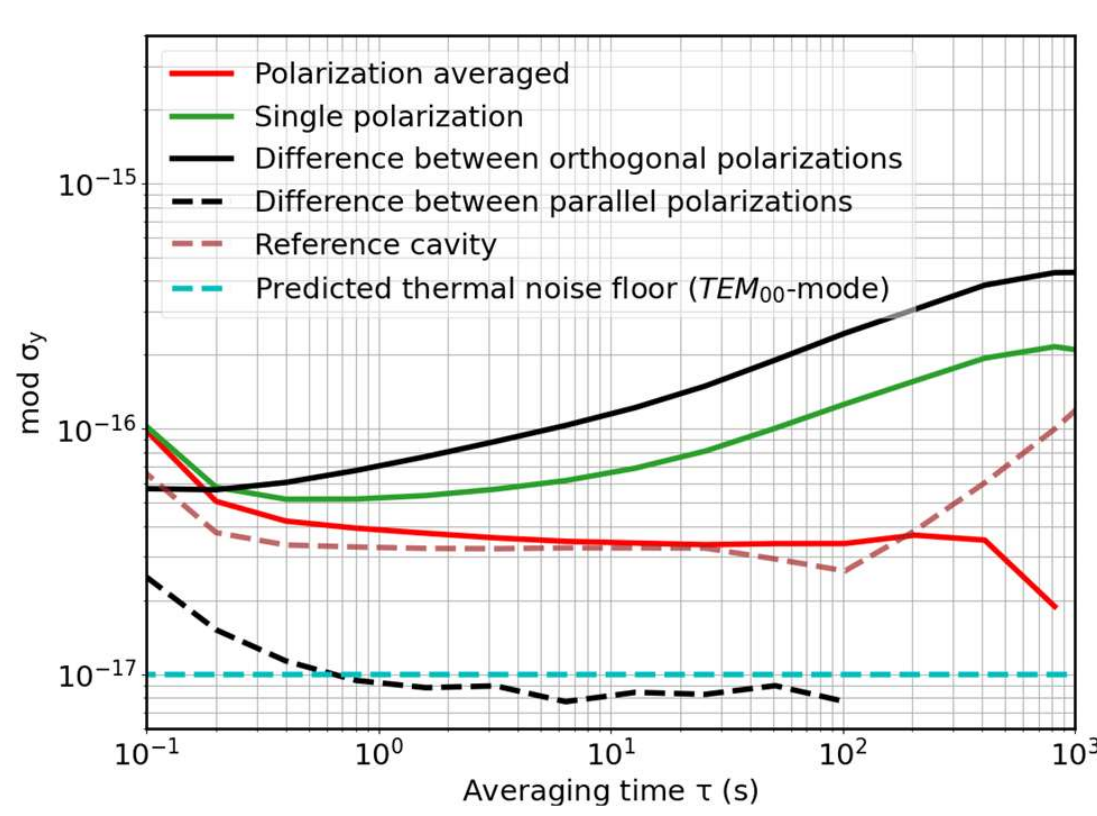 (AlGaAs)
(Amorphous Oxide)
Is “Global Noise” Spacer Brownian Noise?
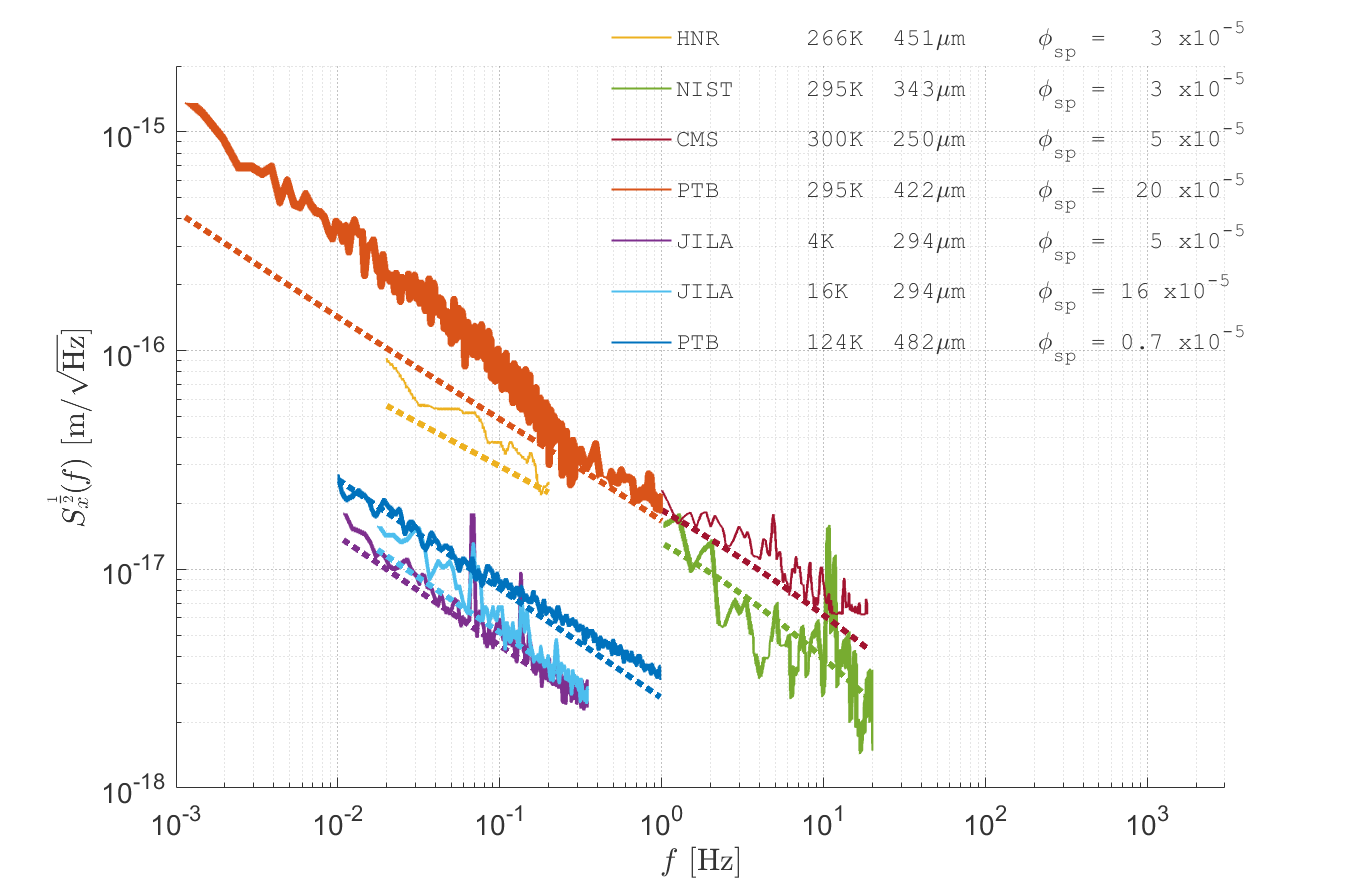 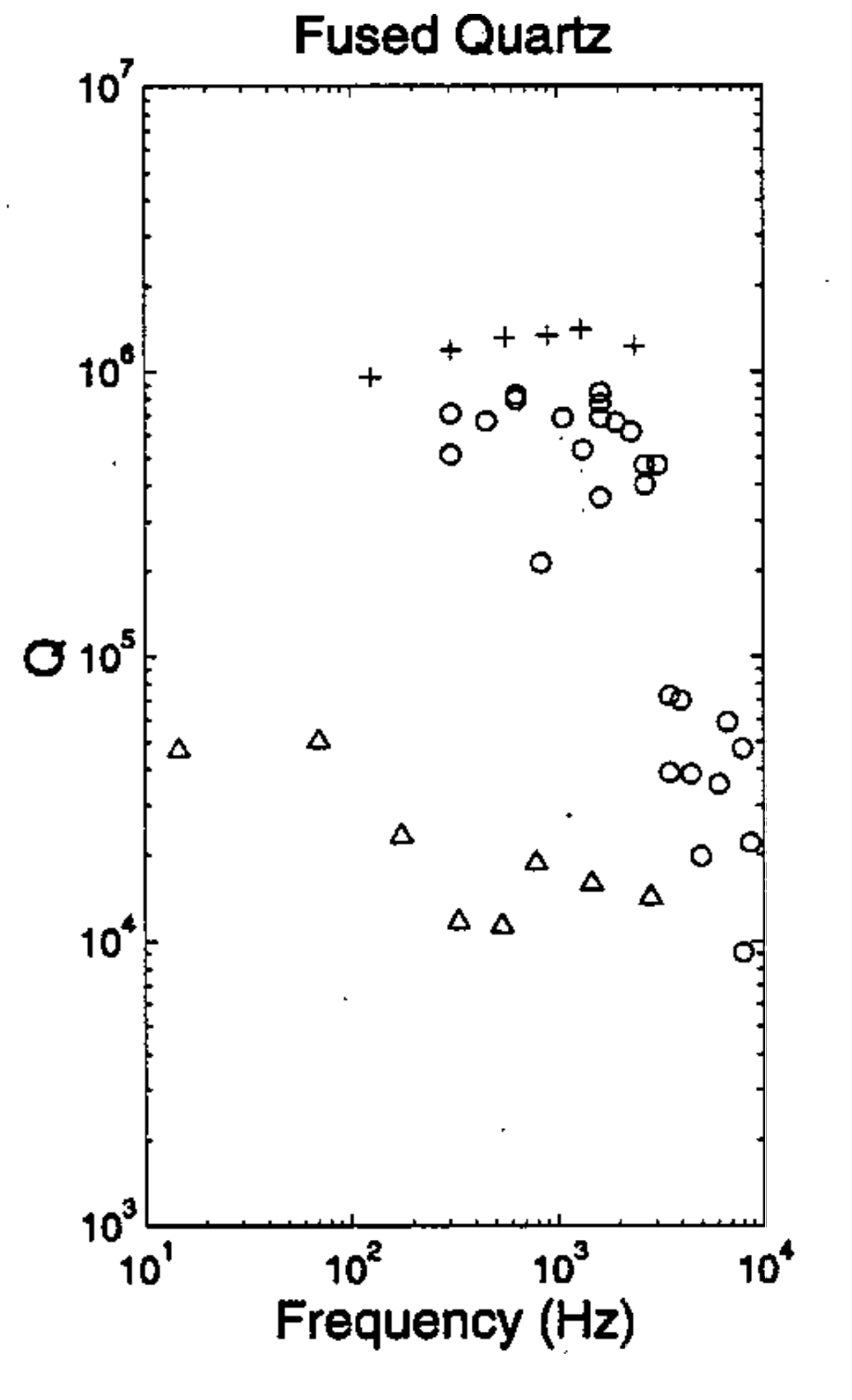 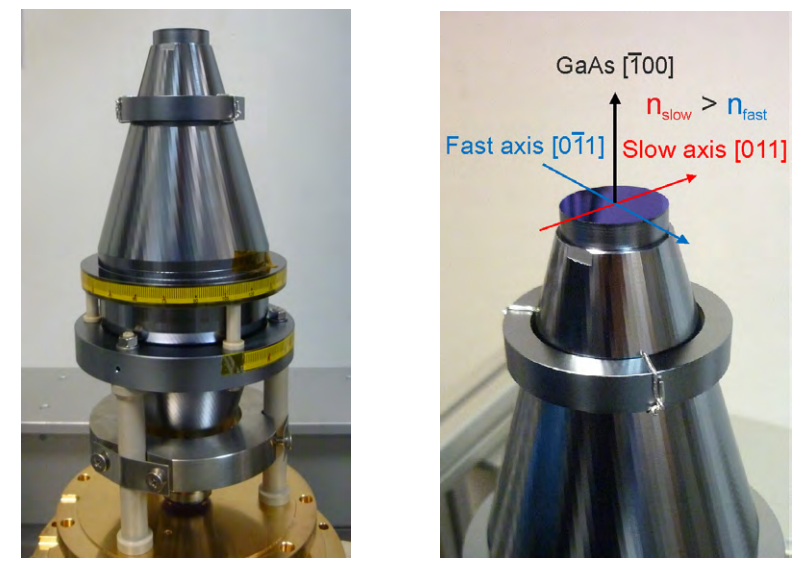 b
a
B
Change in stick-slip or recoil loss with temperature?
L
Direct Upper Limits on AlGaAs Loss Angle
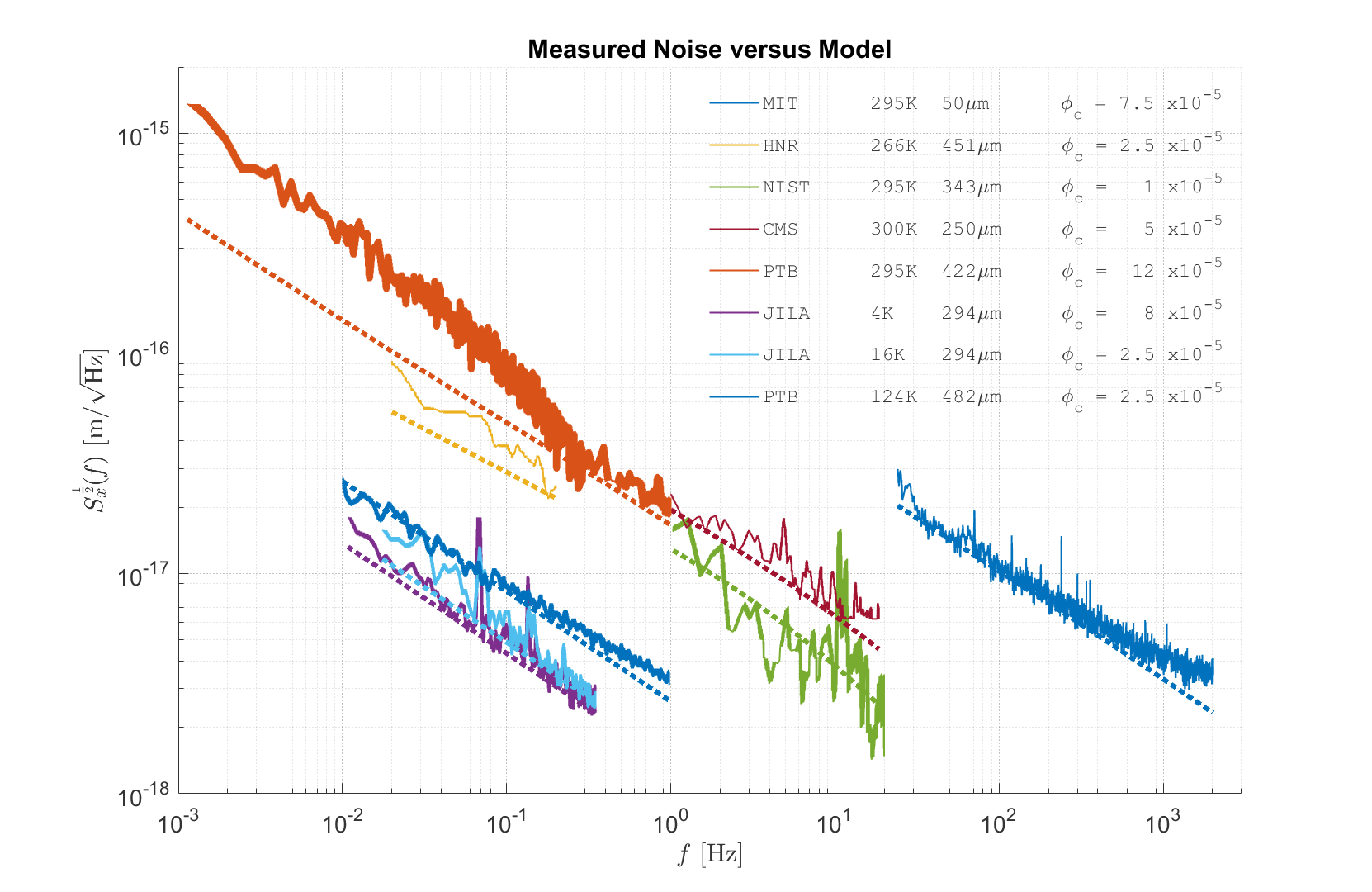 Summary
Additional Slides
Spot size and frequency dependence for substrate thermal noises
[Speaker Notes: Delta E_cycle is the energy lost per cycle, tau_cycle is the period of the gaussian pressure force, E is the energy stored by the sample, phi is the loss angle of the response, f is the drive frequency, F_0 is the amplitude of the drive force, q is the displacement response coordinate (gaussian-weighted average of actual displacement field) and k is the spring constant between F_0 and q. S is the power spectral density.]
Spot size and frequency dependence for coating thermal noises
Origin of polarization noise
Best Polarization Noise Limit for A# set at MIT
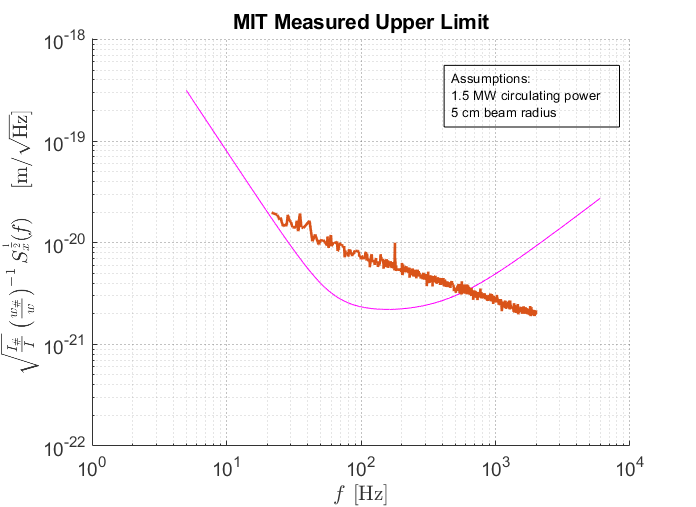 MIT noise curve is limited by Brownian noise but sets an upper limit for polarization noise (which would also have a steeper slope).